Stormwater
Introduction
Bioinfiltration
Stephen Duda
Porous Concrete
Douglas Cleary
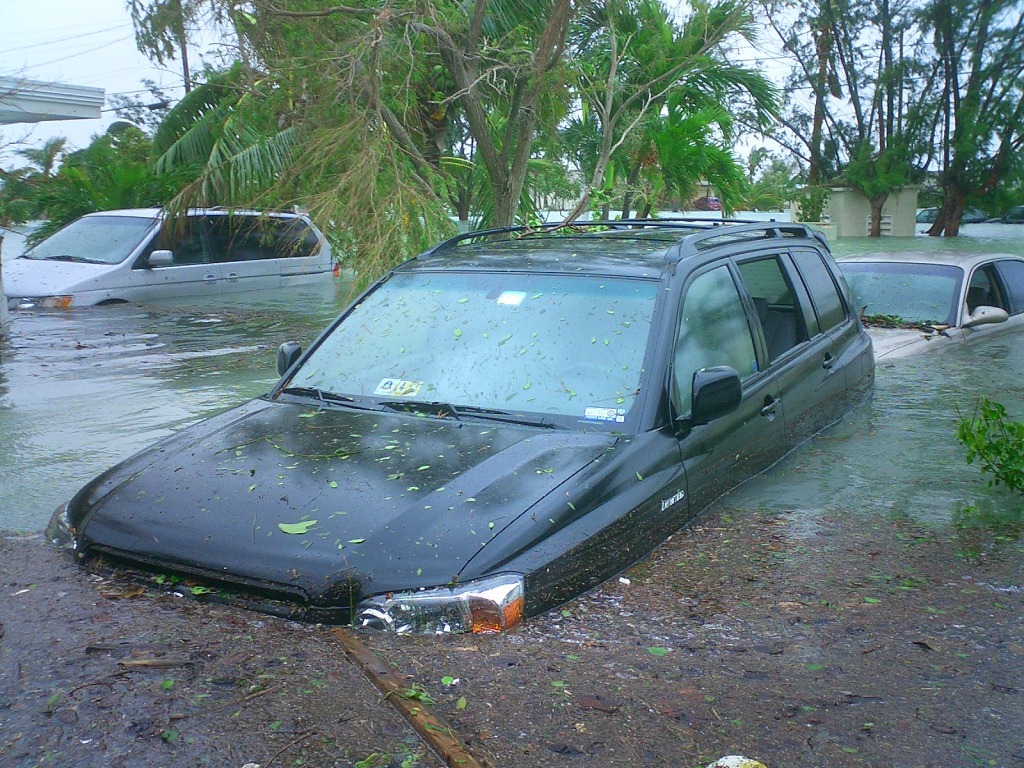 upload.wikimedia.org
Introduction
Hydrologic Cycle
Watersheds
Implications with Development
Stormwater Management 
History
Importance
Hydrologic Cycle
http://ga.water.usgs.gov/edu/watercycle.html
Watersheds
Groundwater Storage

Precipitation

Runoff

Evapotranspiration

Groundwater Withdrawals
http://science.howstuffworks.com/environmental/conservation/issues/watershed1.htm
Storm Water
Pre development
Trapped in puddles, or
Overland flow impeded by vegetation, and
Infiltration into ground
Plenty of evapotranspiration
Stream Result:  
Post development
Impervious surfaces reduce all of these
Stream Result:
Land Use Changes
Image source: Maryland DEP
Stream Flow
Flow
Time
Early Stormwater Management
Collect
Convey
Dump
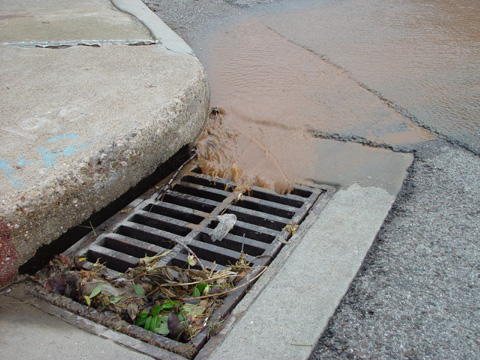 http://www.acogok.org/Programs_and_services/Water_Resources/Storm_Water.asp
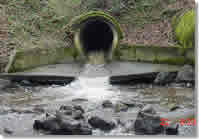 http://www.cityofpa.us/stormwater.htm
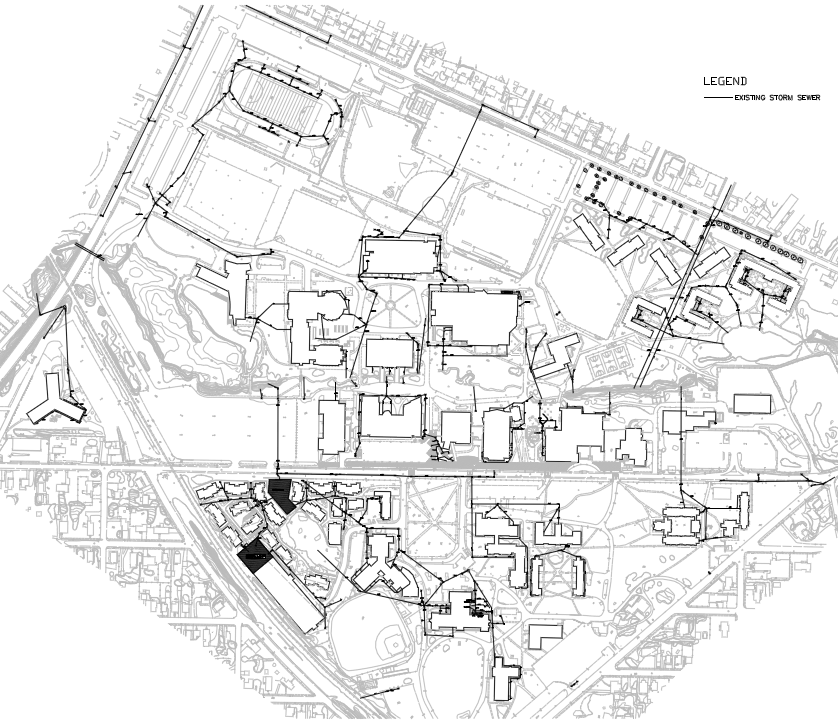 Stormwater Quantity
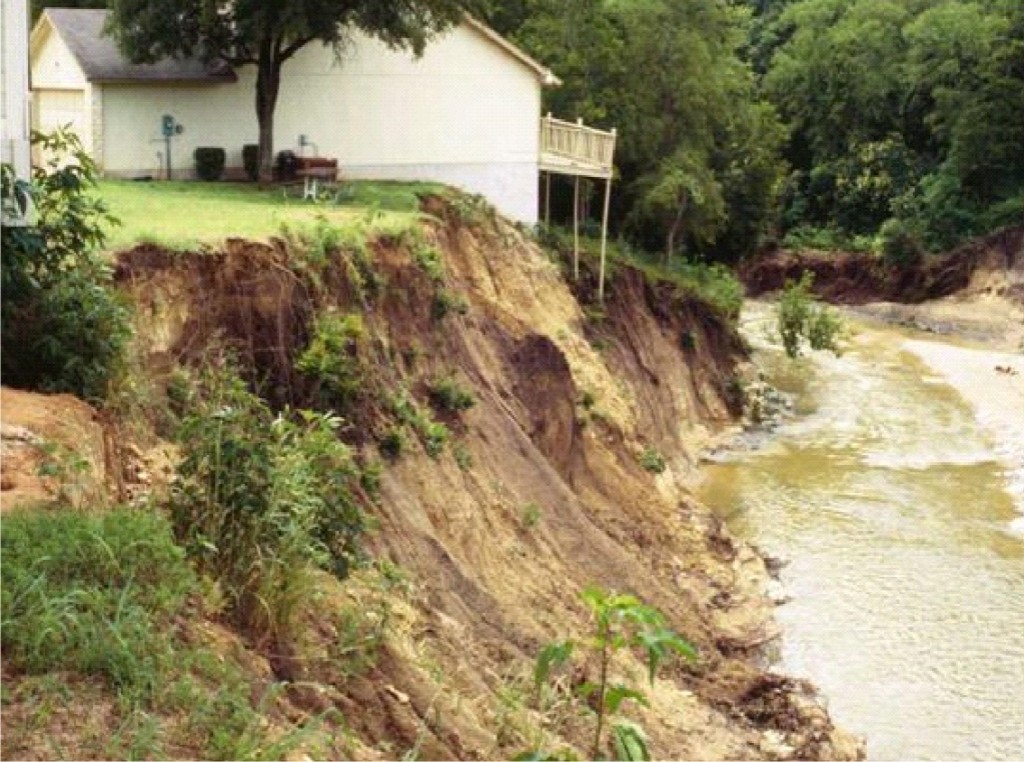 enviroloknw.com
Stormwater Quantity
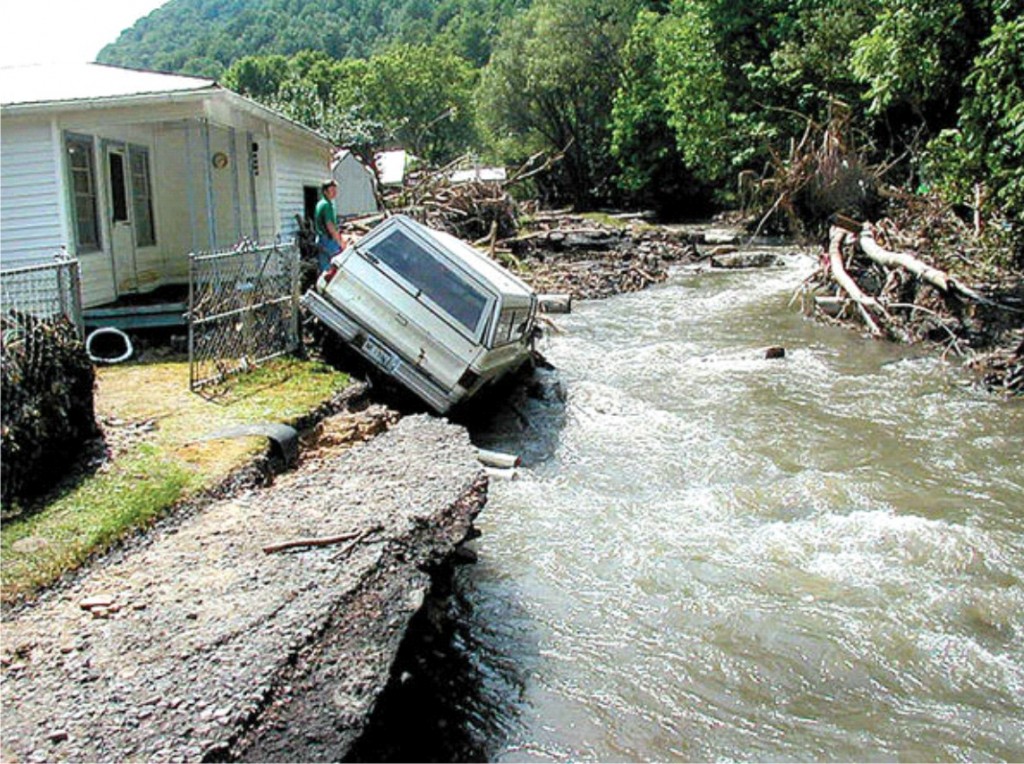 enviroloknw.com
Stormwater Pollution
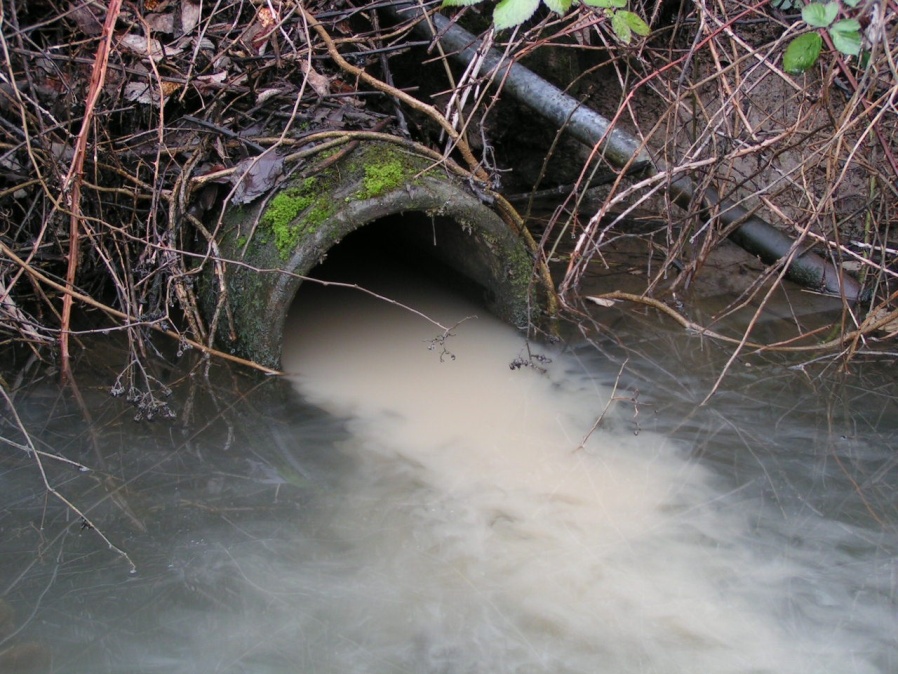 http://www.flickr.com/photos/columbiariverkeeper/6153168831/
http://www.niskayuna.org/Public_Documents/NiskayunaNY_DPW/Stormwater
Stormwater Pollutants
NJ Stormwater BMP
Stormwater Pollution
Stormwater pollution shown on left
Saint Lucie Inlet Florida
http://www.cityofpsl.com/npdes/
What can we do?
Stormwater Options
Outdated
Collect, convey, dump in stream
Traditional
Retention / Detention Pond
Dry Well
More Recent
Bioinfiltration Basin / Rain Garden
Porous Pavement
Retention Pond
[Speaker Notes: Retention Basin - a storage site similar to a detention basin but the water in storage is permanently obstructed from flowing downstream. -http://wordnetweb.princeton.edu/perl/webwn?s=retention basin

Most are detention basins, less effective in protecting streams when considered on a watershed basis.]
Detention Basin
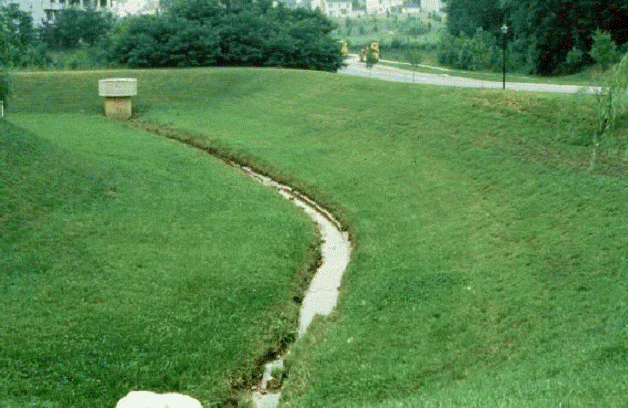 iowacedarbasin.org
Retention/Detention Basins
Dry Well
Bioinfiltration Basin
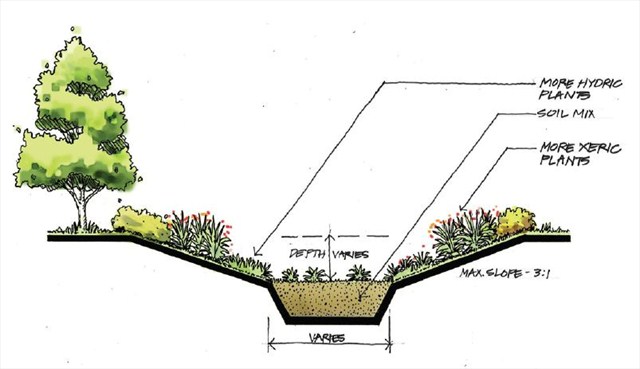 www.geocaching.com
Parking Lot
dnr.wi.gov
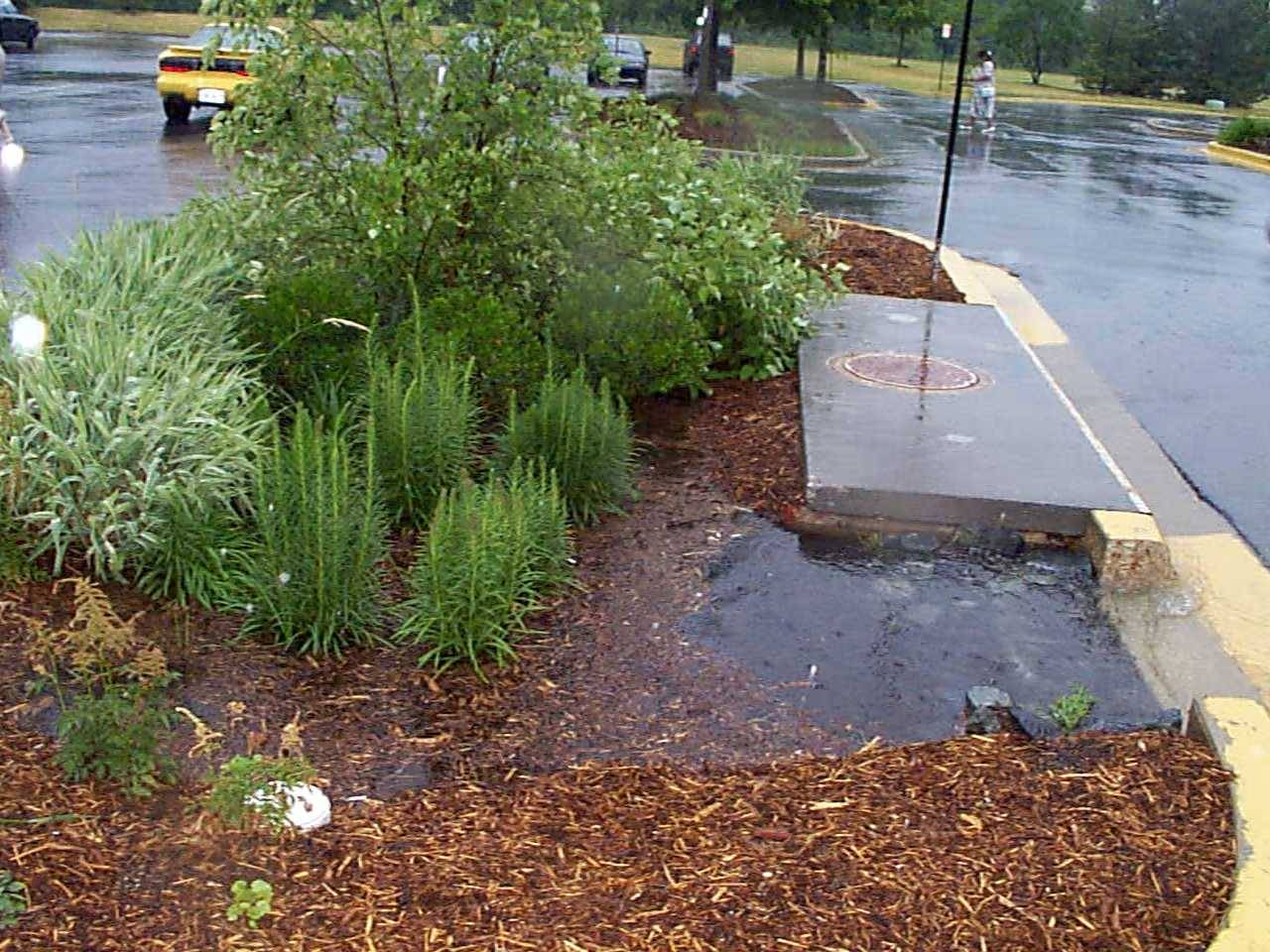 Wisconsin DNR
Bioretention Swale
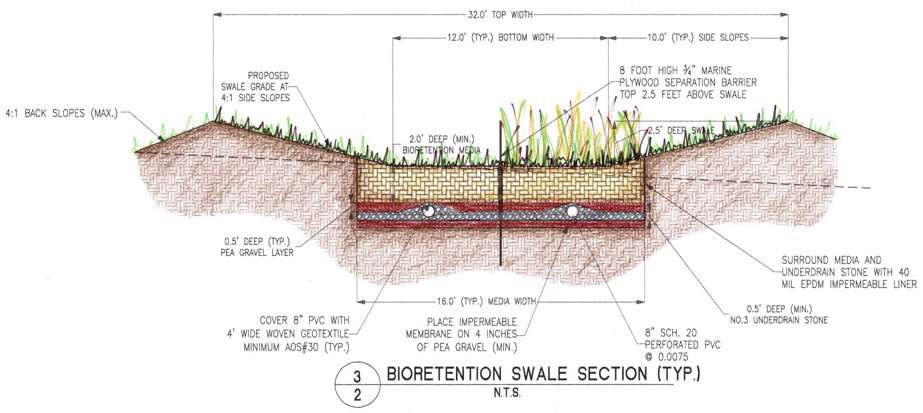 www.esc.rutgers.edu
[Speaker Notes: A shallow troughlike depression that carries water mainly during rainstorms or snow melts. - www.thefreedictionary.com]
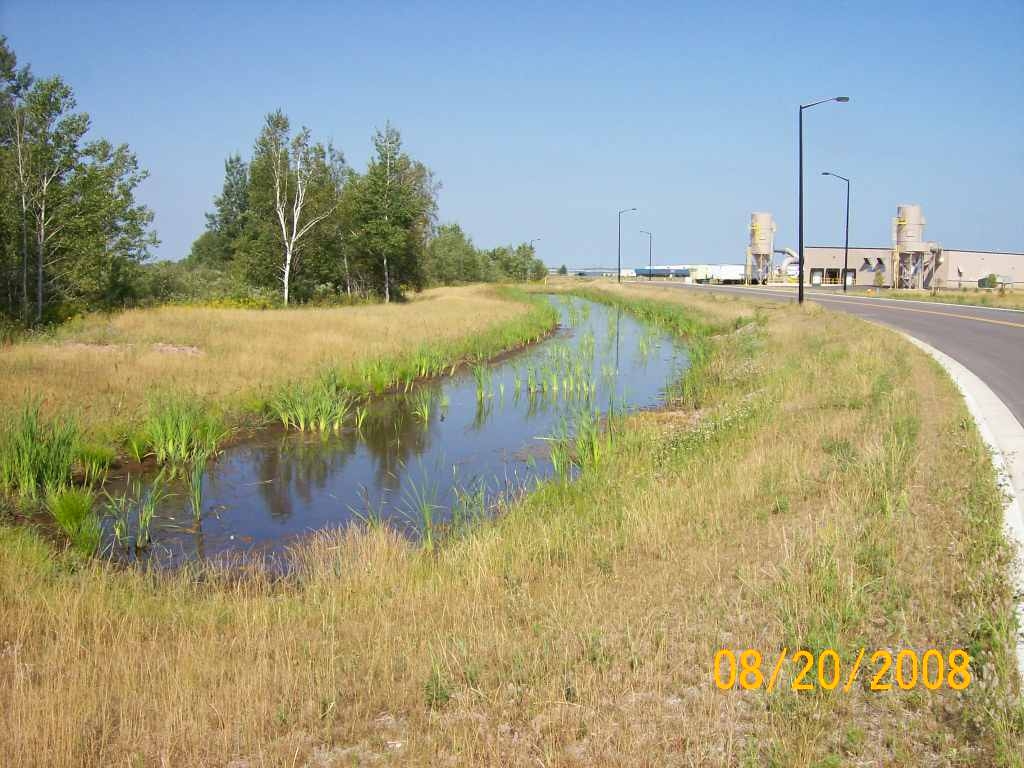 Road-Side
dnr.wi.gov
Wisconsin DNR
Under Construction
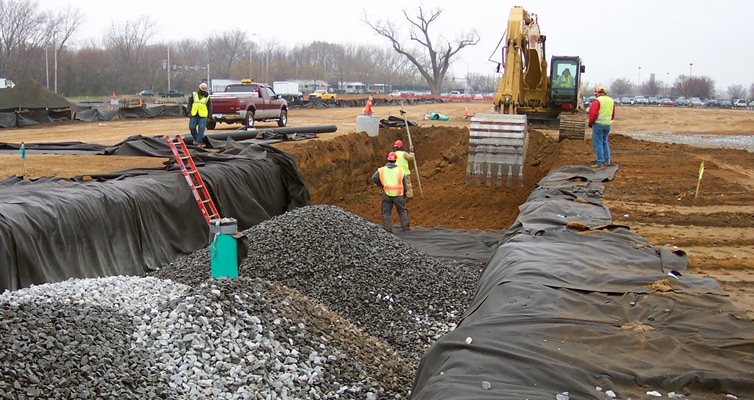 www.jjaconstruction.com
Plants
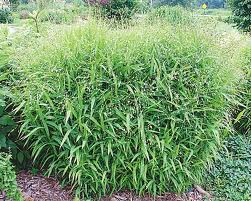 Raydons Favorite Aster
Shenandoah
Switchgrass
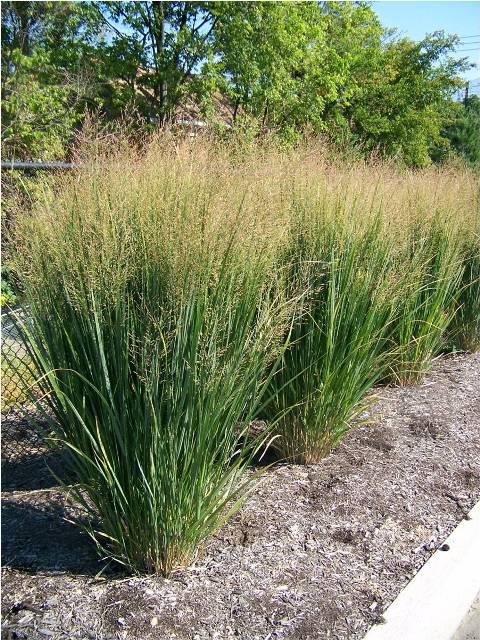 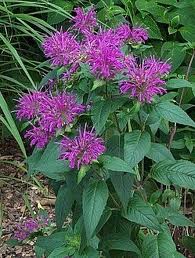 Northwind Switchgrass
Dark Ponticum 
Bee Balm
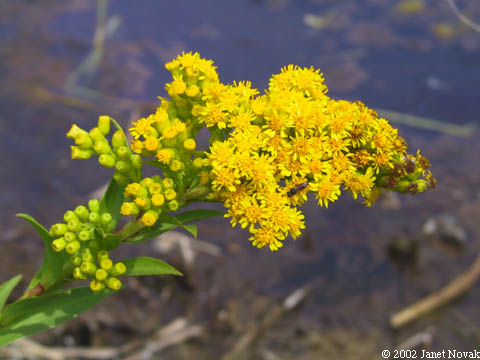 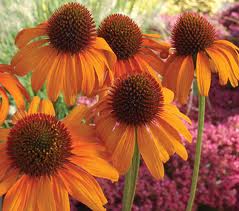 Seaside 
Goldenrod
Orange 
Coneflower
Bio-Infiltration Basins
Economicshttp://www.ipa.udel.edu/wra/docs/EconomicValueStormwaterDelawareDraftSummary.pdf
California: 1,000 trees reduce stormwater runoff by 1M gallons 
Denver: 0.1 ac bioinf basin costs 17% less than traditional retention pond
Philadelphia: every $1 off green stormwater management saves $2
Seattle: green stormwater management costs $280,000 per block 
versus $425,000 for traditional
[Speaker Notes: California: 1,000 trees reduce stormwater runoff by 1 million gallons & save $7,000
Denver: 0.1 ac bioretention basin cost $75,976, 17% less than traditional stormwater pond
Philadelphia: every $1 spent on green stormwater management saves $2
Museum of Science in Portland, Oregon: saved $78,000 in stormwater management by constructing green stormwater structures
Seattle: green stormwater management costs $280,000 per block 
versus $425,000 for traditional stormwater management]
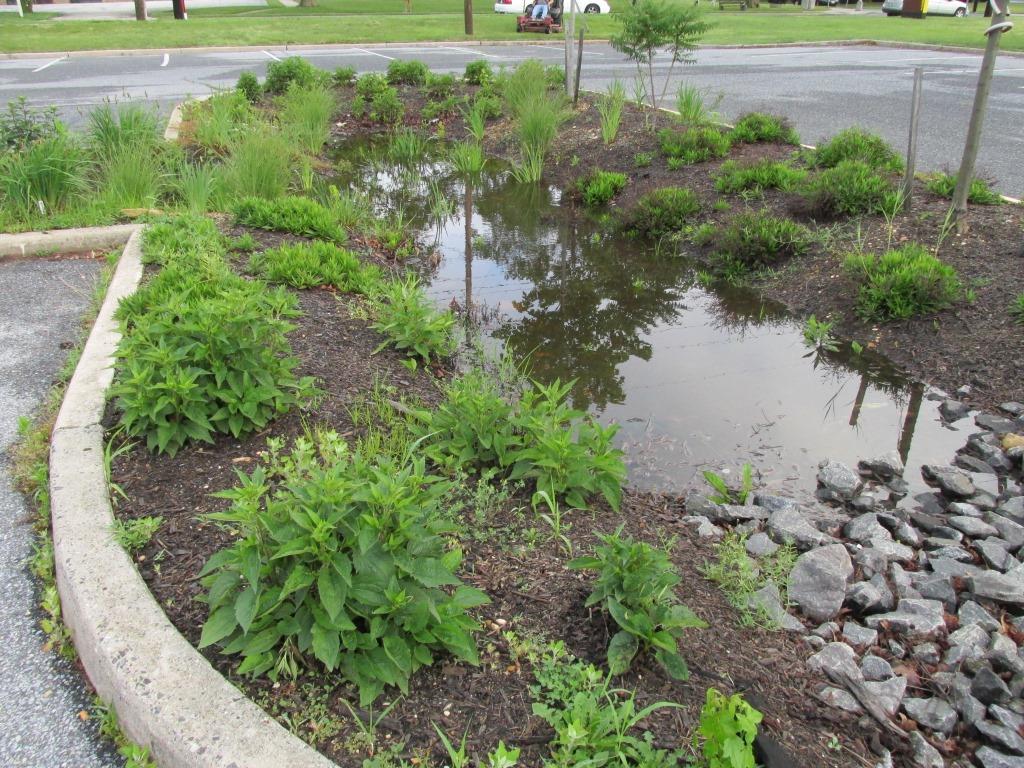 Rowan University
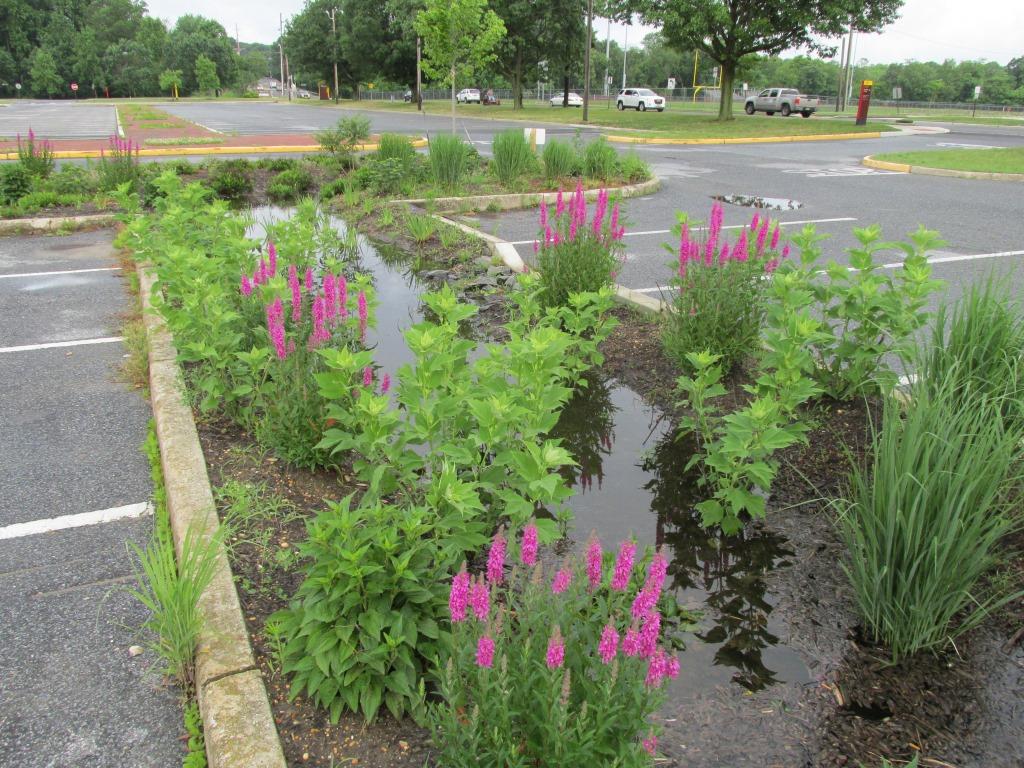 Rowan University
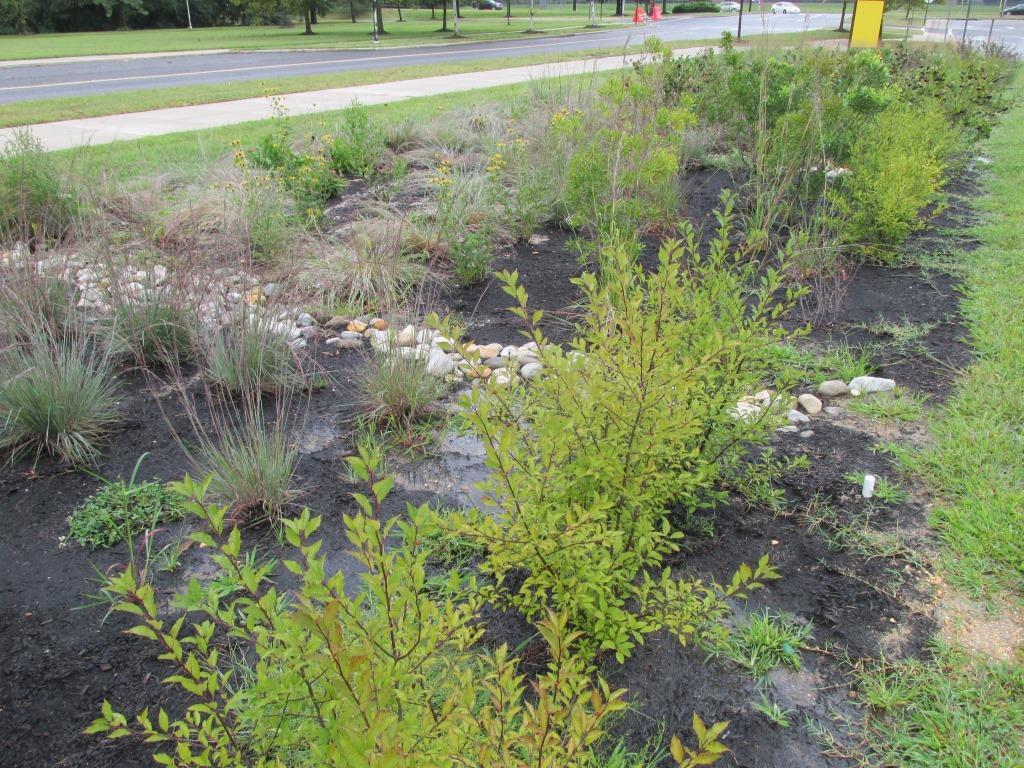 Rowan University
Effectiveness
Bio-Infiltration Basin Design Basis
Output = Infiltration through basin bottom
Assume  constant rate, as soon as basin begins to fill
Input = Runoff from contributing area





Q =                                     P =  
Ia =  
S =
{
for P ≤ Ia

for P > Ia
0
Q =
(P – Ia)2
P - Ia + S
[Speaker Notes: Runoff begins before maximum retention

Write on side board]
More Equations
Ia = 0.2 S 
(Some say more like Ia = 0.05 S)
S = 1000/CN – 10 
CN = Curve Number
Empirical parameter for predicting runoff or infiltration
Unitless, range: 0 to 100 
Lower number  more permeability
[P – 0.2(1000/CN – 10)]2
P + 0.8(1000/CN – 10)
Q  =
[Speaker Notes: Method was done for internal use of Soil conservation service. Original work / data a bit obscure.


Ia = 0.05 S results in different design equations for CN and Q]
Curve Number Charthttps://engineering.purdue.edu/mapserve/LTHIA7/documentation/scs.htm
Proper selection of CN is very important!
More CN tables
Beyond scope of this course
[Speaker Notes: The runoff curve number (also called a curve number or simply CN) is an empirical parameter used in hydrology for predicting direct runoff or infiltration from rainfall excess - Wikipedia]
Equations
Vr = Q  Al
Vr = Volume of Runoff; Al = Area of Lot;
Ignores  ALL rain falling on basin enters basin
Vi = I  T  Ab
Vi = Volume of Infiltration During Storm;I = Infiltration rate; T = Storm Duration, Ab = Area of Basin
Vb = Volume of Basin = Vr – Vi
Db = Depth of Basin  = Vb / Ab
Bio-Infiltration Basin Example
Determine bio-infiltration basin depth
1. Undeveloped, wooded, 1 acre 
2. Residential, Two ½ acre lots
Lot Area
Basin
[Speaker Notes: Don’t need a basin for undeveloped wooded, included just to see difference.]
Bio Basin Example
Given Information
Lot Area, Al = 1 acre
Basin Area, Ab = 0.10 acre
Max Basin Depth (must drain in 72 hr)
Infiltration Rate = I = 0.5 in/hr (assumed)
Max Basin Depth = 72 hrs * 0.5 in/hr = 36 inches
Example Design Storm  Hurricane Irene
Precipitation = P = 6 in; Time = T = 18 hr
[Speaker Notes: Regulations – must drain in 72 hours]
Bio Basin Example
Undeveloped, Wooded
Curve Number = CN = 30
Pot. Max. Retention = S = (1000/CN) – 10
S =  
Init. Abstraction
Ia =  
 
Runoff = Q = (P – 0.2S)2/(P + 0.8S)
Q =  

Very low, do not need a basin
Bio Basin Example
Residential, Two ½ acre lots
Curve Number = CN = 54 
Pot. Max. Retention = S = (1000/CN) – 10
S =  
Init. Abstraction
Ia =  
 
Runoff = Q = (P – 0.2S)2/(P + 0.8S)
Q =
Bio Basin Example
Residential Continued
Volume of Runoff
Vr =  
Volume of Infiltration
Vi =  
Volume of Basin
Vb =  
Depth of Basin
Db =
Porous    Pavers
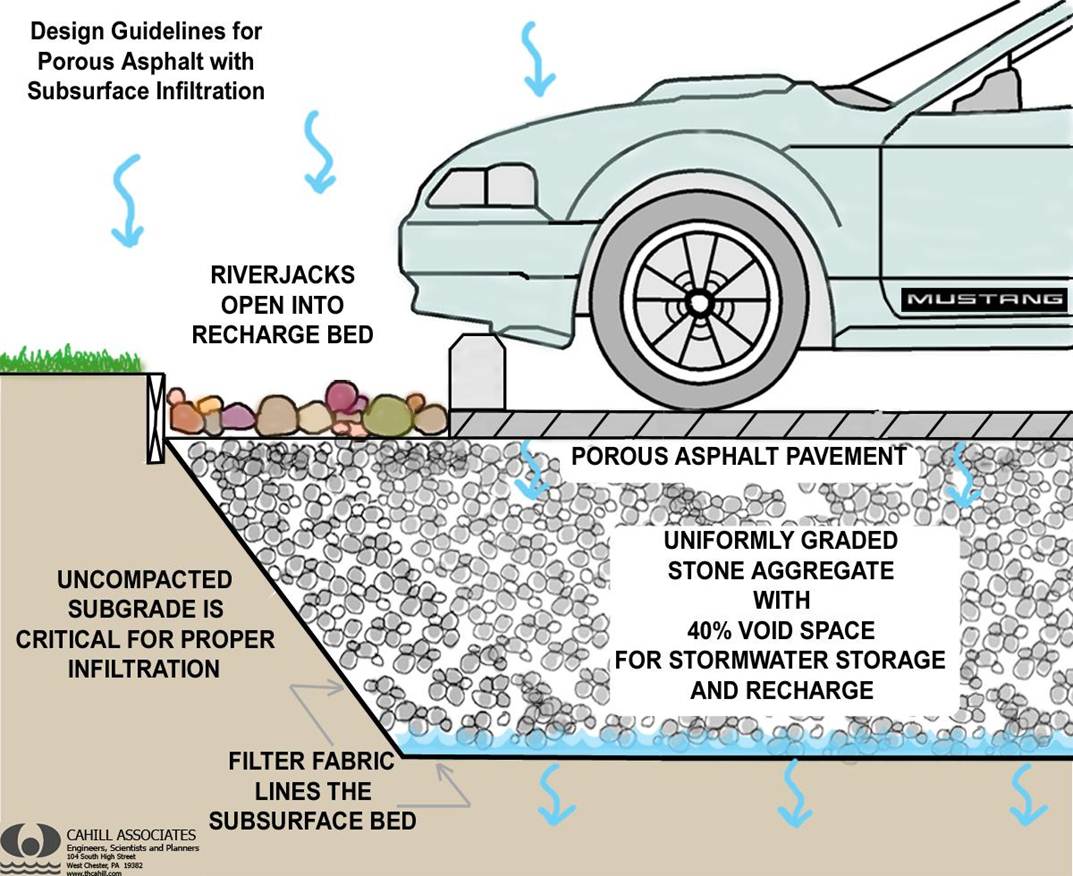 Porous Pavement
extension.umd.edu
[Speaker Notes: Porous Pavement (Mass Low Impact Development Toolkit)
Porous asphalt and pervious concrete appear to be the same as traditional asphalt or concrete pavement. However, they are mixed with a very low content of fine sand, so that they have 10%-25% void space and a runoff coefficient that is almost zero. 
Paving stones (aka unit pavers) are impermeable blocks made of brick, stone, or concrete, set on a prepared sand base. The joints between the blocks are filled with sand or stone dust to allow water to percolate downward. Runoff coefficients range from 0.1 – 0.7, depending on rainfall intensity, joint width, and materials. Some concrete paving stones have an open cell design to increase permeability.  
Grass pavers (aka turf blocks) are a type of open-cell unit paver in which the cells are filled with soil and planted with turf. The pavers, made of concrete or synthetic, distribute the weight of traffic and prevent compression of the underlying soil. Runoff coefficients are similar to grass, 0.15 to 0.6.]
Porous Pavement
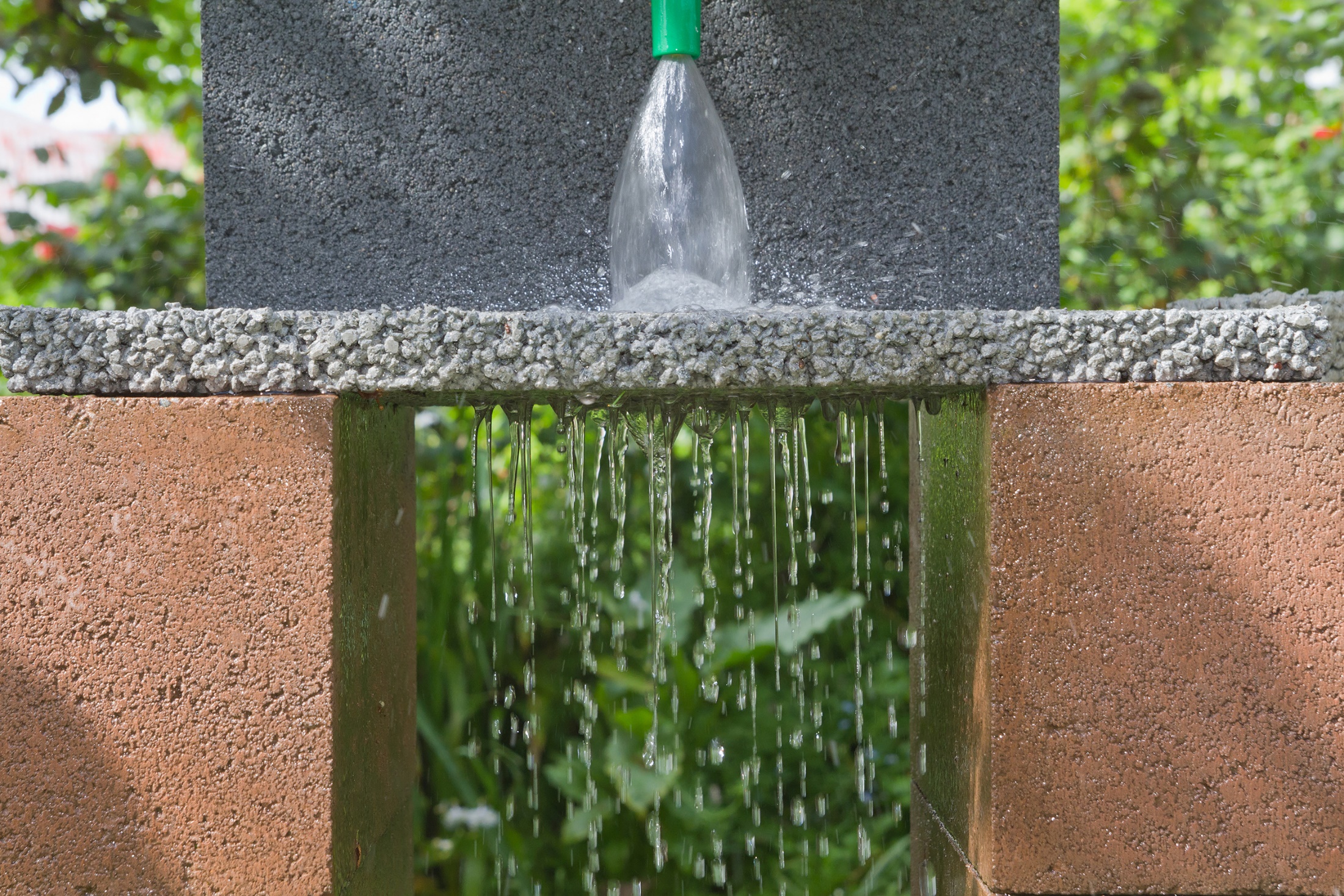 upload.wikimedia.org
Concrete
Porous
Cement
Large Aggregate
 
Result:
Normal
Cement
Large Aggregate
Small Aggregate
Result: few voids
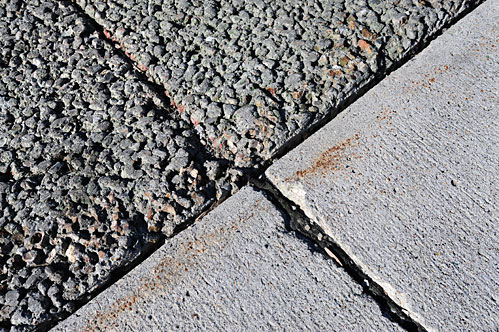 archive.inside.iastate.edu
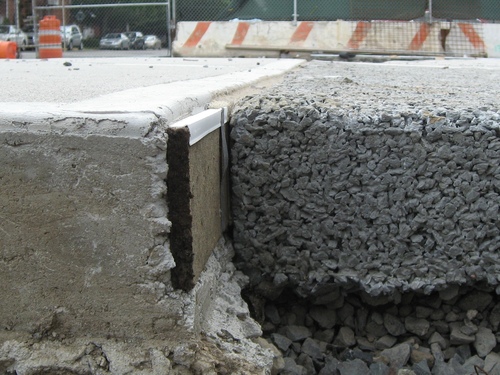 images.huffingtonpost.com
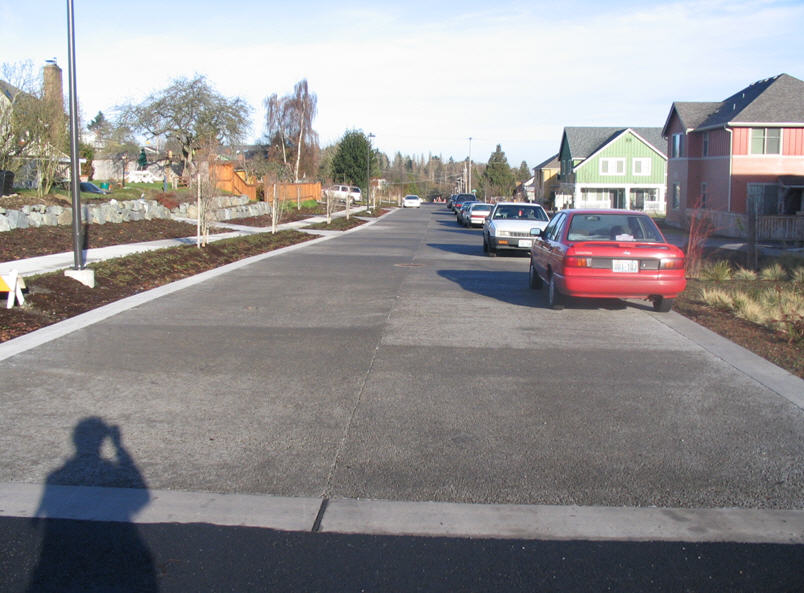 www.lowimpactdevelopment.org
[Speaker Notes: Permeable Pavement: Permeable pavement comes in four forms: permeable concrete, permeable asphalt, permeable interlocking concrete pavers, and grid pavers. Permeable concrete and asphalt are similar to their impervious counterparts but are open graded or have reduced fines and typically have a special binder added. Methods for pouring, setting, and curing these permeable pavements also differ from the impervious versions. The concrete and grid pavers are modular systems. Concrete pavers are installed with gaps between them that allow water to pass through to the base. Grid pavers are typically a durable plastic matrix that can be filled with gravel or vegetation. All of the permeable pavement systems have an aggregate base in common which provides structural support, runoff storage, and pollutant removal through filtering and adsorption.]
Porous Pavement Storage & Infiltration
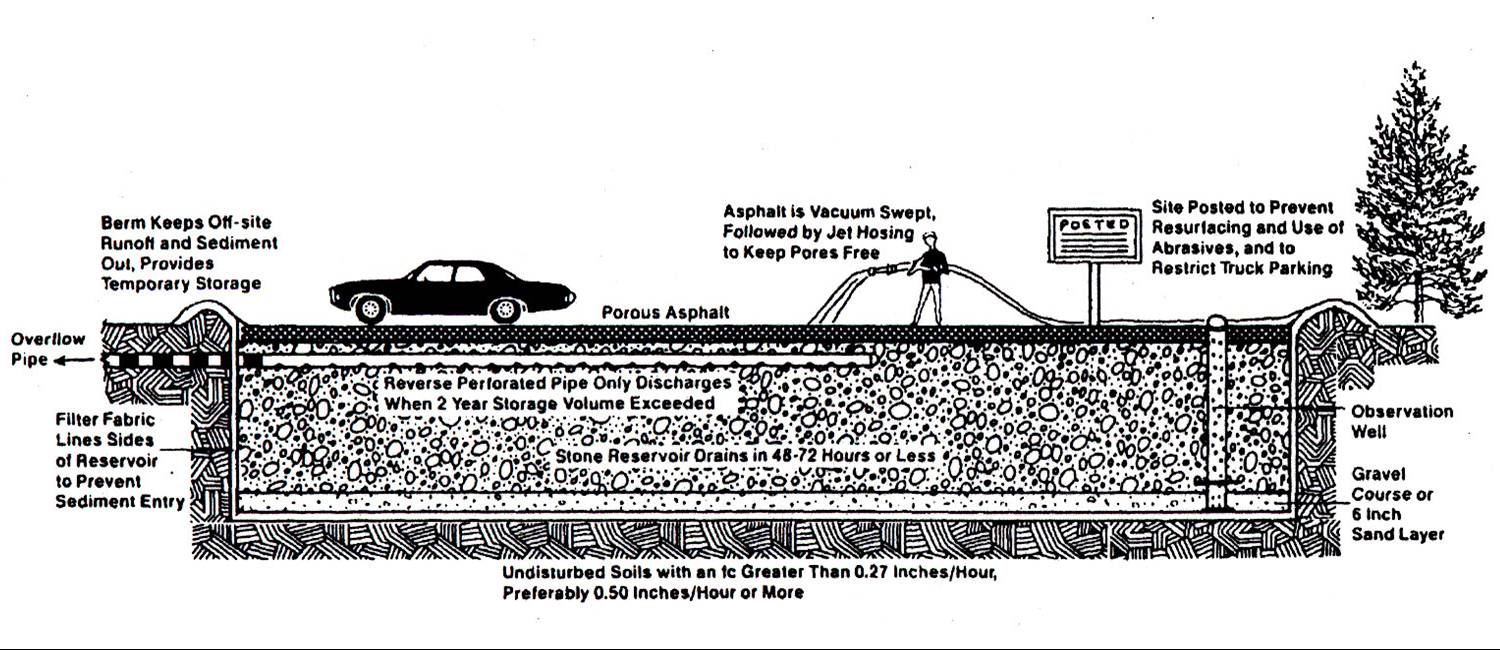 www.capecodgroundwater.org
Typical Profile
Porous Concrete
Storage (Typical void space = 15 %)
Subbase – Compacted Stone Aggregate
Storage
High void space, up to 40 %
Subgrade – Compacted Soil
Infiltration
Looking for infiltration rate ~ 0.5 in/hr
Porous Pavement Benefits
Passive versus Active
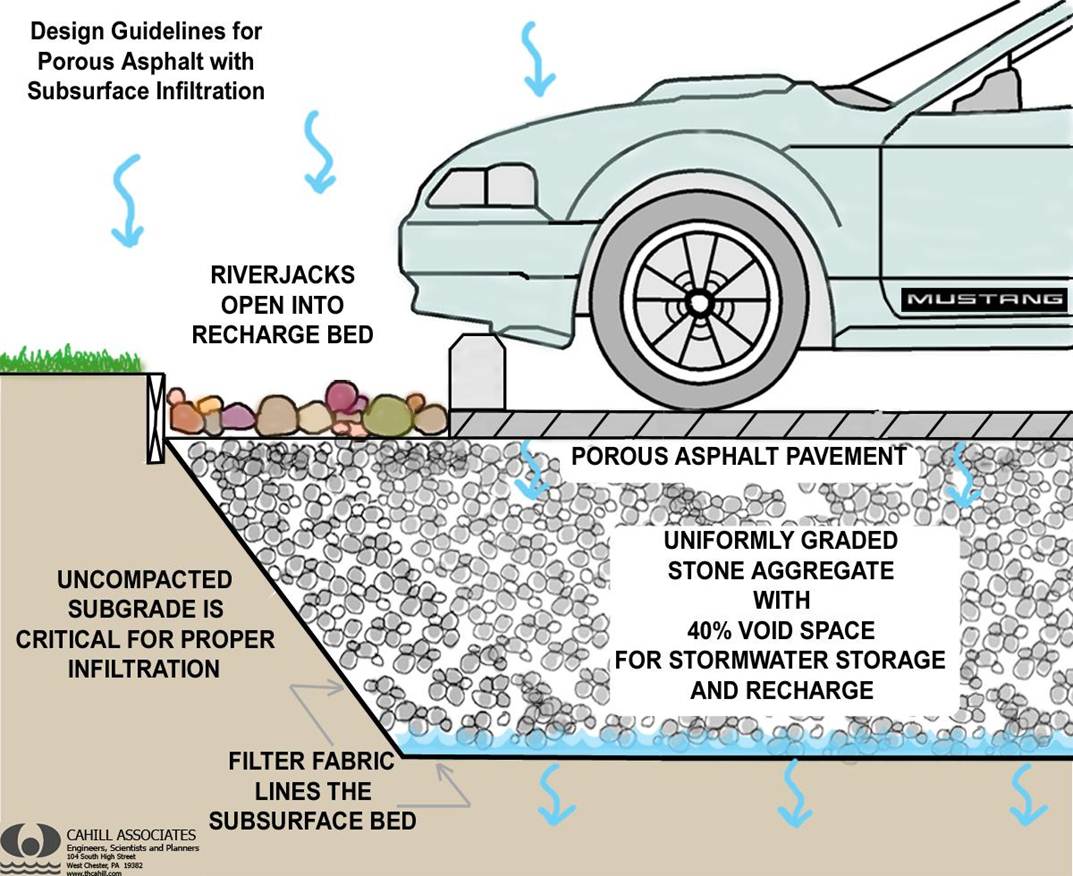 Passive
Only handles rain that falls on the porous pavement
Active
Can handle runoff from surrounding areas
Rainfall Duration
Design can be based on:
Precipitation during 24 hour period
Precipitation during 2 hour period

Design storm depends on how often one can accept system overflow
Every two years? Five? Ten?
Glassboro
And storms are getting bigger as a result of climate change
Design Basis
Permeability of Porous Concrete
Typically NOT an issue: 288 in/hr!
Storage Capacity
Porous Pavement – Typical is 15 % porosity
Subbase – as high as 40 % porosity (#67, 1” Top Size)
Infiltration into Subgrade
Typical rule of thumb is the subgrade should infiltrate ~0.5 in/hr
System should drain within 5 days
I’ve seen specifications of 2 – 3 days as well
[Speaker Notes: We assume the bottom of subbase is level!]
Active Porous Concrete Example
Given
Contributing area is as big as porous pavement area
Surrounding contributing area is impervious
What if it was not?
Porous concrete is 4 in thick with 15 % porosity
Dc = 4 in; Pc = 0.15
Subbase has 25 % void space
Psb = 0.25
Subgrade infiltration rate is 0.5 in/hr
I = 0.5 in/hr
Design for 2 yr storm
T2 = 2 hr; P2 = 1.75 in
T24 = 24 hr; P24 = 4.26 in
Calculate depth of subbase
Contributing Area
Porous Concrete Area
Porous Concrete Example
APC Example Continued
2 hr Rainfall
Volume stored in Porous Concrete
Vc =  
Subgrade Infiltration Volume 
VI =  
Volume to be stored in Subbase: 
Vsb =  
Subbase Depth
Dsb =
Porous Concrete Example
APC Example Continued
24 hr Rainfall
Volume stored in Porous Concrete
Vc =  
Subgrade Infiltration Volume 
VI =  
Volume to be stored in Subbase: 
Vsb =  
Subbase Depth
 
 

Subbase depth controlled by 2 hr storm
Pavers
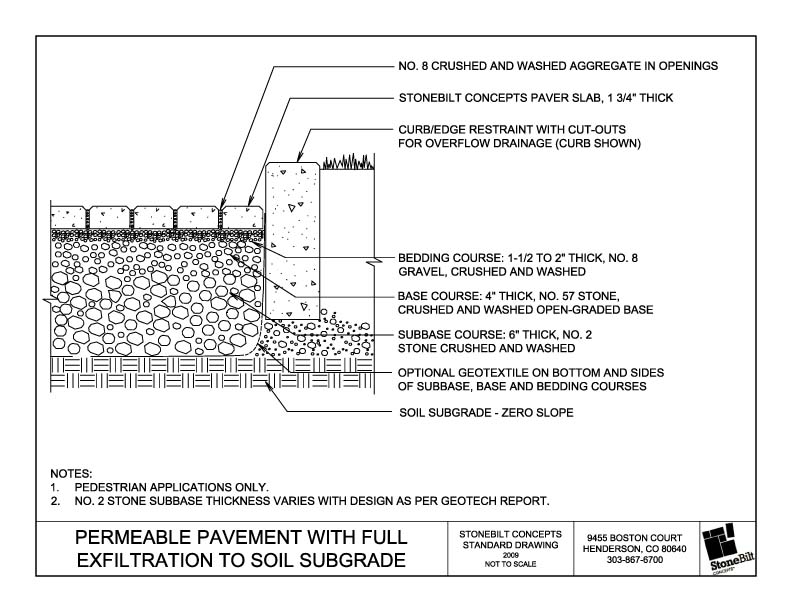 www.stonebiltconcepts.com
Eco Pavers
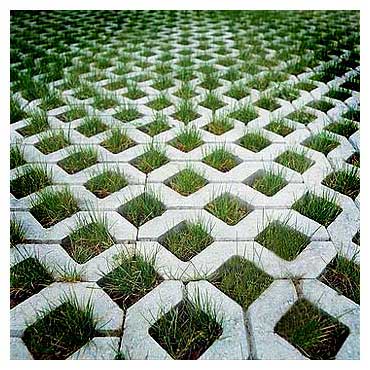 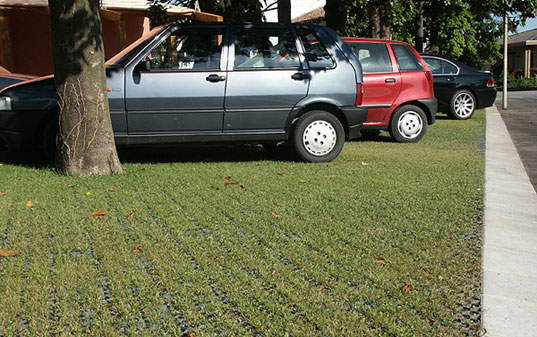 4.bp.blogspot.com
static.flickr.com